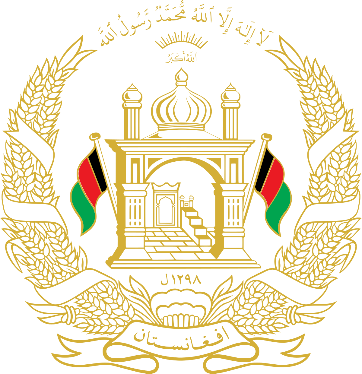 Afghanistan as a Transit Country for Energy Supply
Abdul Qayoom Bassam, 
Afghanistan Commercial Attaché – Turkey 
Oct 16, 2018
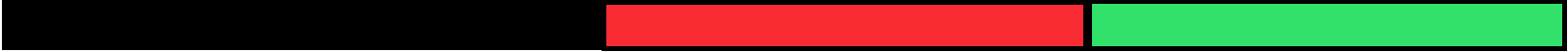 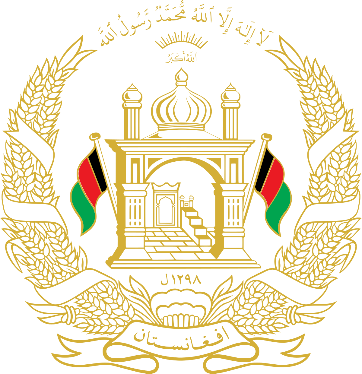 Afghanistan Transit Role:
Afghanistan as transit country – connecting energy dominant countries to energy deficit economies.

Example of projects: 
1) TAPI pipeline
2) CASA 1000 
3) TAP 500
4) Afghanistan Tajikistan Gas Pipeline
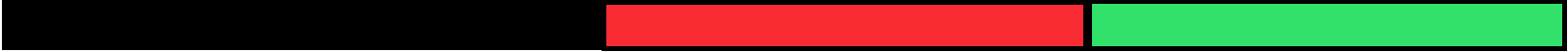 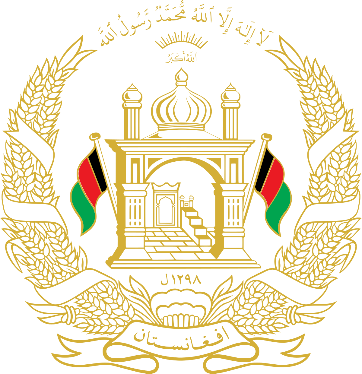 TAPI Pipeline:
TAPI Natural Gas Pipeline delivers 33 billion Cubic Meter gas annually 
•Total construction cost of TAPI pipeline is estimated USD 9.9 billion. • The total life of the project is expected to be 30 years.• Afghanistan annual transit fee approximately USD 400 million
The pipeline is expected to be 1,420 millimeters (56 inches) in diameter and will have a working pressure of 100 standard atmospheres (10,000 kPa). 
The pipeline would run for nearly 1,735 kilometers , including 735 kilometers across Afghanistan and another 800 kilometers through Pakistan. Compressor stations would be constructed at different points of the pipeline.
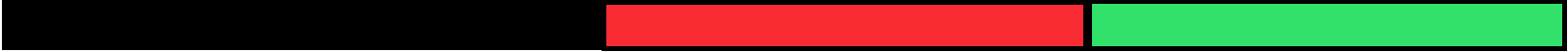 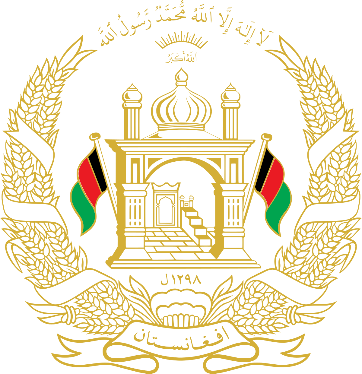 TAPI Opportunities
Establishing gas based medium capacity power plants and gas-consuming industries will be productive and useful investment. 
 Such power plants and grids will provide solid investment opportunities for domestic and international manufacturers and provide small industries the chance to grow and create needed jobs.
Moreover, TAPI as a large pipeline construction project will create significant windows of opportunities for companies to participate in the construction of the pipeline.
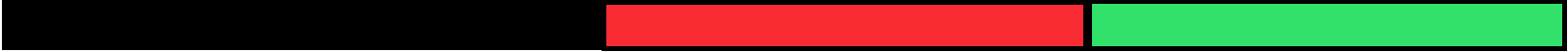 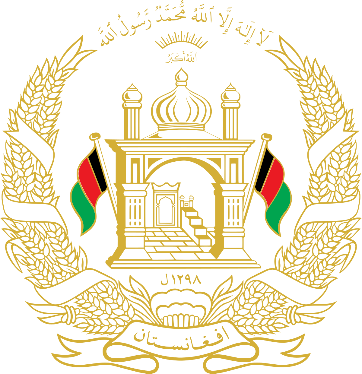 Legal and Regulatory Framework
Private Investments Law – 100% private ownership and no restriction on transfer of capital and profits
Law on limited liability company (protecting foreign companies with less than 50% investment in Afghanistan) New  
Energy Law 
Power Service Regulation Act
Afghanistan Renewable Energy Policy
Energy Efficiency Code for Buildings
Afghanistan National Energy Policy 
PPP Law
Afghanistan Power Sector Master Plan (APSMP)
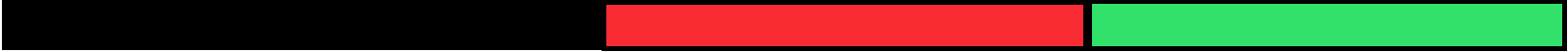 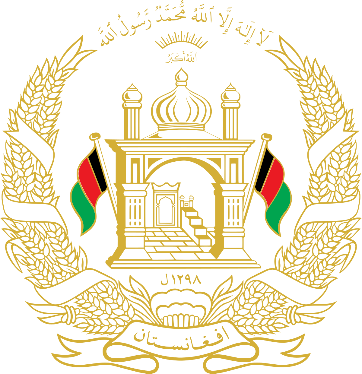 Power Energy ın Afghanistan
Energy sector - priority areas for the GoIRA. 
Depends heavily on imported electricity.
Lack of domestic generation remains the key challenge for energy access in Afghanistan.
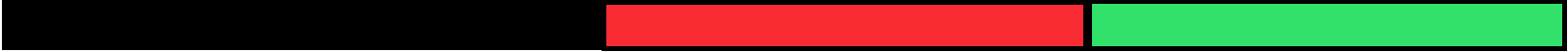 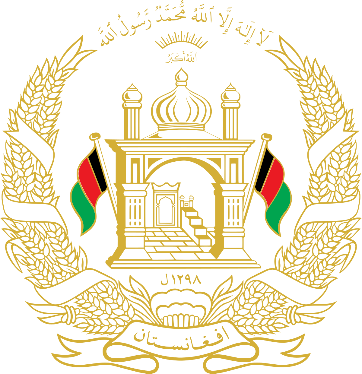 Electricity supply is imported
Over 80% of total electricity supply is imported.
A total of 3,767 GWh were imported in 2015-2016 - an estimated 80 percent of total grid supply. 
Uzbekistan was the main source (1,284 GWh), 
 followed closely by Turkmenistan (1,184 GWh), 
Iran supplied 827 GWh and Tajikistan supplied 471 GWh,
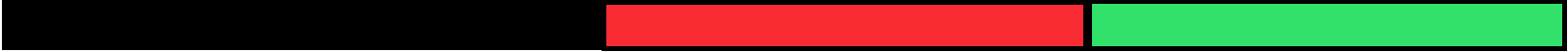 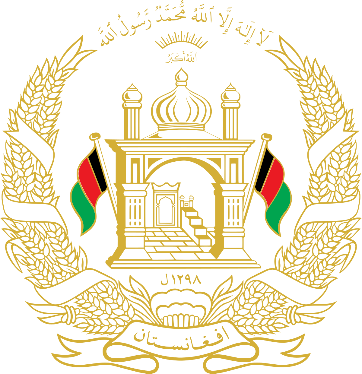 Domestic Electricity Supply:
Domestic generation totaled 1,007 GWh, and was almost exclusively (96 percent) hydro. In mid-2015 there were 12 hydropower plants (HPPs) in Afghanistan, with a total installed capacity of 254 MW.
The two largest are Naghlu Hydropower Plant at 100 MW installed capacity and Mahipar Hydropower Plant at 66 MW installed capacity. While some of the plants are operating below their rated capacities. Typically the HPPs have minimal storage, and can only manage output over the course of a few hours.
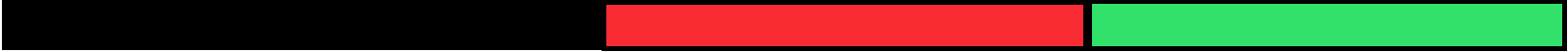 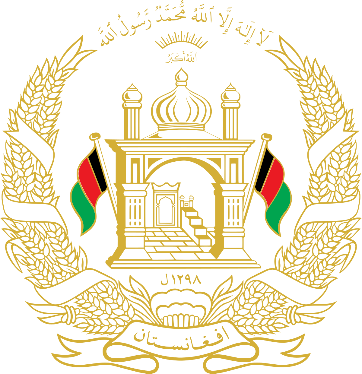 Con’t
Thermal capacity totaled 312 MW, of which the largest were Tarakhil (105 MW), Kandahar (63.5MW), Khairkhana AEG (50 MW) and Khairkana (45 MW). Most of the remaining plants are small - less than 5 MW.
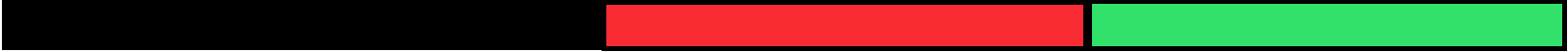 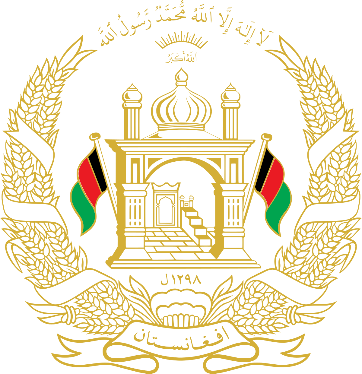 Electricity Demand
Comprehensive forecast of electricity demand in Afghanistan via Power Sector Master Plan (APSMP).
The forecast provides: 3 scenarios for future demand for gross energy, net energy and peak demand. The projected gross and net energy demand for the base case.
Net demand, or electricity delivered to customers, shows the steepest increase of the three variables, increasing from approximately 2,800 GWh in 2012 to 15,909 GWh in 2032, representing an average annual growth rate of 9.8 percent.
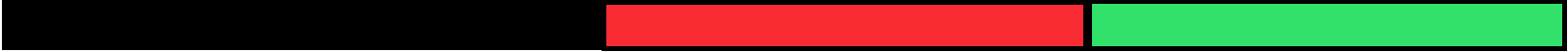 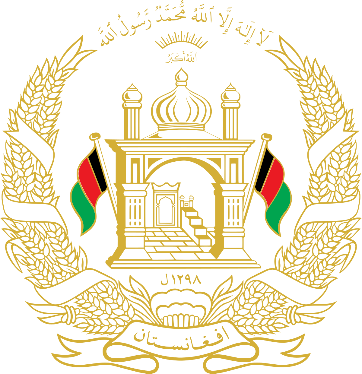 Electricity Demand
Gross demand, or power sent out, increases to a lesser extent from approximately 4,000 GWh at the beginning of the period to 18,400 GWh in 2032 – an average of approximately 7.8 percent per year.
Peak demand increases from approximately 600 MW at the beginning of the forecast period to a projected 3,502 MW in 2032 in the base case or approximately 8.6 percent per year.
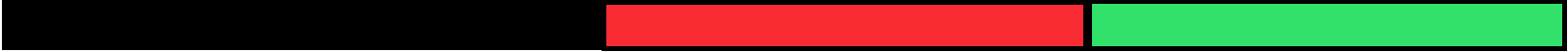 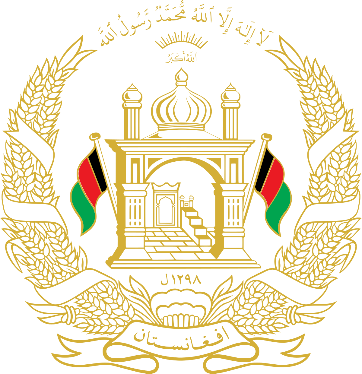 Afghanistan Renewable Resources
Afghanistan’s RE resources are substantial, Hydro, solar and wind resources offer significant potential for expansion either on a large or small scale. 
I- Hydropower
With its mountainous terrain and extensive river system, Afghanistan is estimated to have recoverable hydro potential more than 23,000 MW. 
The vast majority of this potential (roughly 20,000 MW) is located in the north-east on the Amu Darya, Panj and Kokcha Rivers. 
A further 1,900 MW is located to the east of Kabul, with over half of this on the Kunar River near the border with Pakistan.
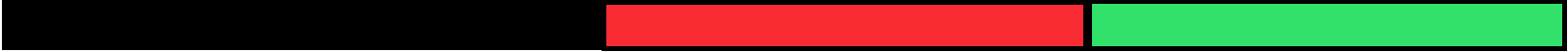 Afghanistan Hydropower Plants …
Balkh and Jowzan regions in the north-west have approximately 800 MW of potential, while the remaining resources (about 500 MW) lie in the west-central part of the country.
To date, exploitation of the hydro resource is minimal relative to its potential. total installed capacity as of March 2016 was 256 MW, most of which was located in the Kabul region. In mid-2016 rehabilitation works were completed at the Salma dam in Herat Province which added 42 MW to the available supply.
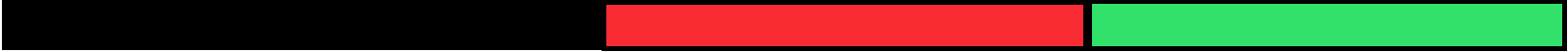 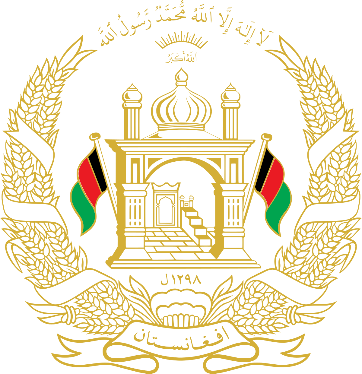 Potential Hydropower Projects
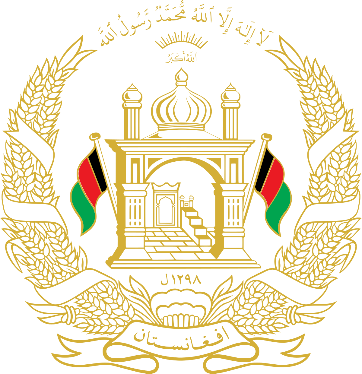 II-Solar
Most of Afghanistan lies between a latitude of 30 and 38 degrees north and 60 to 72 degrees east. With 300 days of sunshine each year, its average solar potential (Global Horizontal Irradiance or GHI) is estimated at 6.5 kWh per m2 per day. Higher values prevail in the southern areas of Kandahar, Helmand, Farah and Herat provinces, but even in the northern provinces, where irradiance averages only 4.5 kwh per m2 per day, electricity generation is technically feasible. Total estimated national capacity based on solar radiation and feasible area is 222,000 MW.
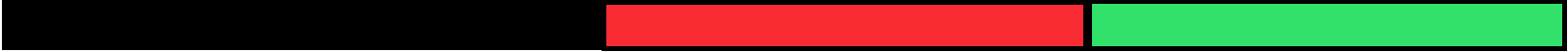 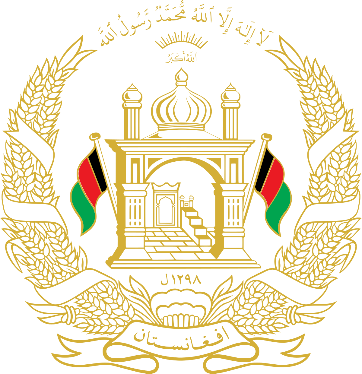 Potential Solar Projects
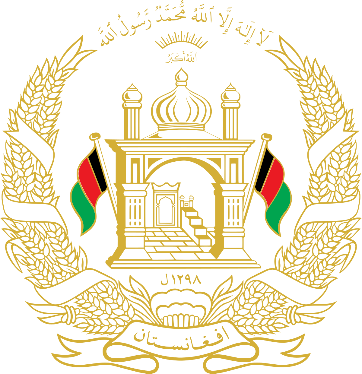 III- Wind
Afghanistan’s wind resources are also substantial, but highly localized. The country’s total capacity is estimated at approximately 150,000 MW, based on total ‘windy area’ Exploitable capacity is estimated to be roughly 66,700 MW.
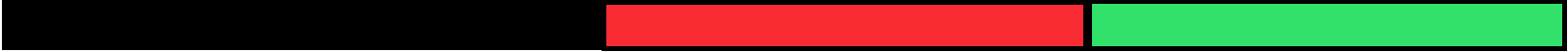 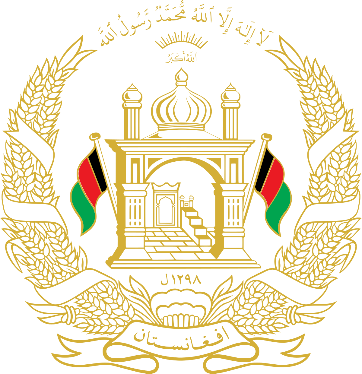 Potential Wind Projects
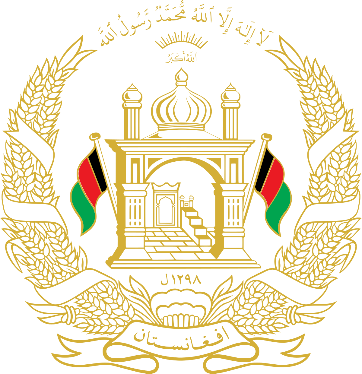 Hydro Power Plant Project Information
1) Baghdara Grid-Connected Hydro Power Plant
 
Gross Head:                          150 m
Mean flow:                           97 m3/sec	
Power Plant Capacity:        210MW
Targeted Population:          387,692 people
Distribution voltage:           20 KV
Power Demand:                   >210MW
Direct Job creation:            4,200
Estimated Cost:                   $560USD million 
Current source of Energy:   Imported from neighbor country 
Other Energy Resources:    Solar and Wind
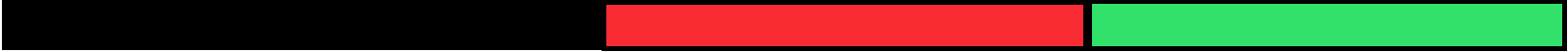 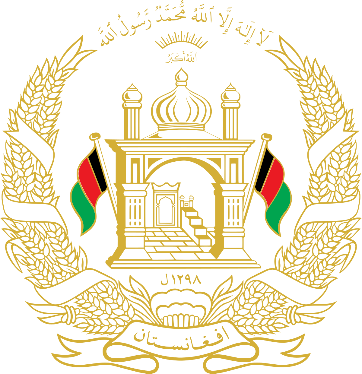 Hydro Power Plant Project Information
2) Gulbahar Hydro Power Plant

Gross Head:                          175 m
Mean flow:                           53.85 m3/sec	
Power Plant Capacity:         120MW
Targeted Population:           221,538 people
Distribution voltage:            20 KV
Power Demand:                   >120MW
Direct Job creation:             400
Estimated Cost:                    $520USD million 
Current source of Energy:   Imported from neighbor country 
Other Energy Resources:    Solar and Wind
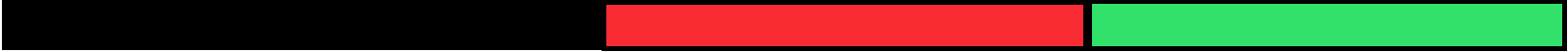 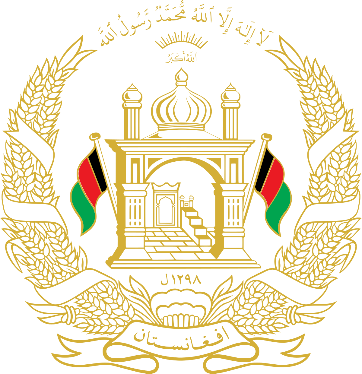 Hydro Power Plant Project Information
3) Kajaki Grid-Connected Addition Hydro Power Plant

Gross Head:                          90 m
Power Plant Capacity:         100MW
Targeted Population:           184,615 people
Distribution voltage:            20 KV
Power Demand:                   >100MW
Direct Job creation:             2,000
Estimated Cost:                    $200USD million 
Current source of Energy:   Hydro 
Other Energy Resources:    Hydro and Wind
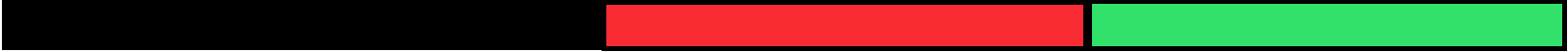 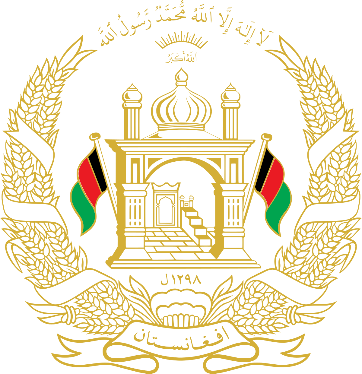 Hydro Power Plant Project Information
4) Kama Grid-Connected Hydroelectric Plant

Gross Head:                          45 m
Mean flow:                           465.8 m3/sec	
Power Plant Capacity:         45MW
Targeted Population:           83,000 people
Distribution voltage:            20 KV
Power Demand:                   >45MW
Direct Job creation:             900
Estimated Cost:                   $270USD million 
Current source of Energy:   Hydro 
Other Energy Resources:    Solar and Wind
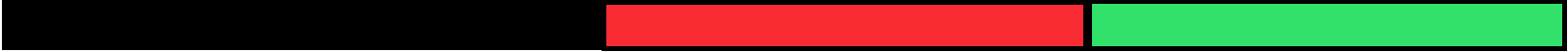 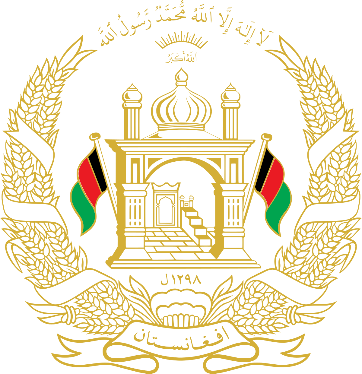 Hydro Power Plant Project Information
5) Kllagal Grid-Connected Hydro Power Plant
 
Gross Head:                          79 m
Mean flow:                           72.4 m3/sec	
Power Plant Capacity:         60MW
Targeted Population:           110,769 people
Distribution voltage:            20 KV
Power Demand:                   >60MW
Direct Job creation:             1,200
Estimated Cost:                   $455USD million 
Current source of Energy:   Imported from neighbor country 
Other Energy Resources:    Solar and Hydro
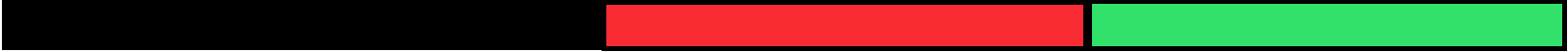 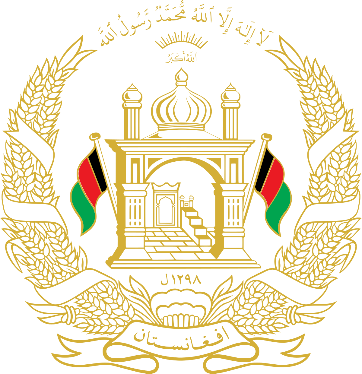 Hydro Power Plant Project Information
6) Kokcha Grid-Connected Hydro Power Plant
 
Gross Head:                          161m
Mean flow:                           206 m3/sec	
Power Plant Capacity:         445MW
Targeted Population:           821,538 people
Distribution voltage:            20 KV
Power Demand:                   >445MW
Direct Job creation:             8,900
Estimated Cost:                    $700USD million 
Current source of Energy:   DG, Imported from neighbor country 
Other Energy Resources:    Solar and Hydro
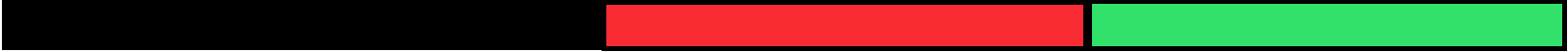 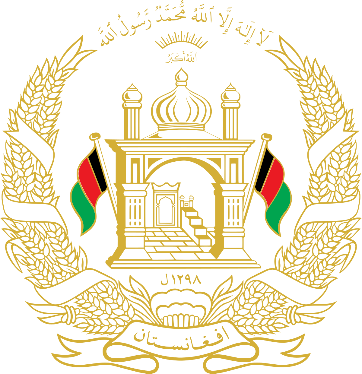 Hydro Power Plant Project Information
7) Kunar A Grid-Connected Hydro Power Plant
                     
Mean flow:                           364.18 m3/sec	
Power Plant Capacity:         776MW
Targeted Population:           12,615 people
Distribution voltage:            20 KV
Power Demand:                   >776MW
Direct Job creation:             7720
Estimated Cost:                    $1,600USD million 
Current source of Energy:   Hydro
Other Energy Resources:    Solar and Hydro
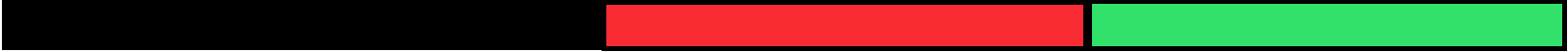 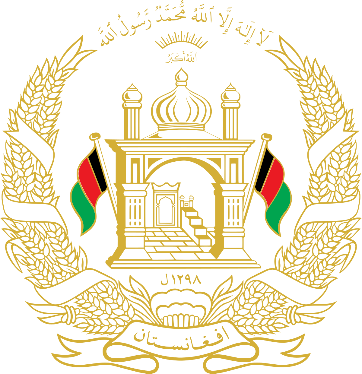 Hydro Power Plant Project Information
8) Kunar B Grid-Connected Hydro Power Plant

Power Plant Capacity:         300MW
Targeted Population:           553,846 people
Distribution voltage:            20 KV
Power Demand:                   >300MW
Direct Job creation:             6,000
Estimated Cost:                    $610USD million 
Current source of Energy:   Hydro
Other Energy Resources:    Solar and Hydro
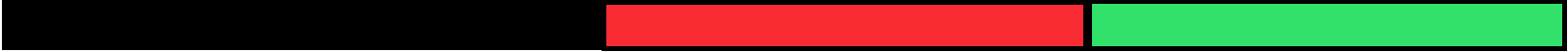 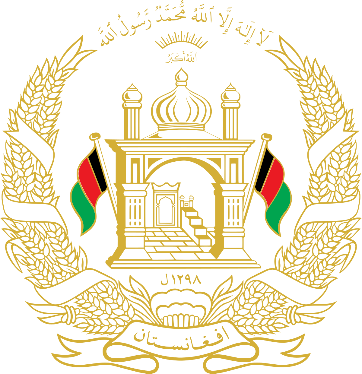 Hydro Power Plant Project Information
9) Olambagh Grid-Connected Hydro Power Plant
 
Power Plant Capacity:         90MW
Targeted Population:           166,153 people
Distribution voltage:            20 KV
Power Demand:                   >90MW
Direct Job creation:             1,800
Estimated Cost:                    $200USD million 
Current source of Energy:   DG and Hydro
Other Energy Resources:    Solar and Hydro
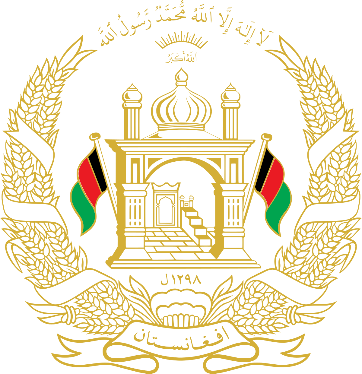 Hydro power Plant Project Information
10) Surobi 2 Grid-Connected Hydro Power Plant
 
Power Plant Capacity:         180MW
Targeted Population:           332,307 people
Distribution voltage:           20 KV
Power Demand:                   >180MW
Direct Job creation:             3600
Estimated Cost:                    $300USD million 
Current source of Energy:   Hydro
Other Energy Resources:    Hydro, Solar and Wind
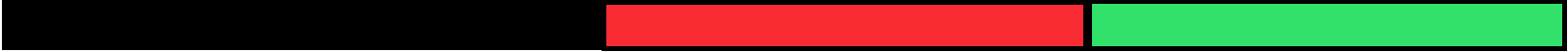 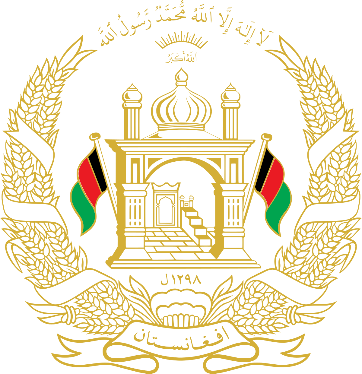 Solar Power Plant Project Information
11) Farah Mini-Grid Solar Power Plant
 
Sunny Days:                          300/year
Latitude Tilt:                         6,385 Watt-Hour m2/day
Power Plant Capacity:         12MW
Targeted Population:           22,153 people
Distribution voltage:            20 KV
Power Demand:                   >12MW
Direct Job creation:             240
Estimated Cost:                    $22USD million 
Current source of Energy:   DG 
Other Energy Resources:    Solar and Wind
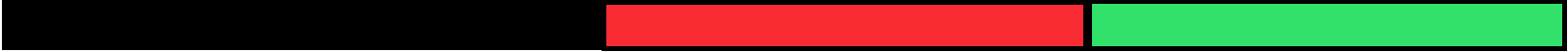 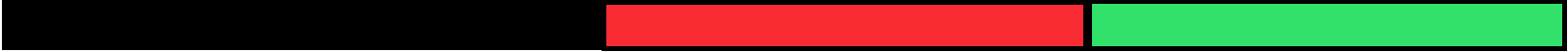 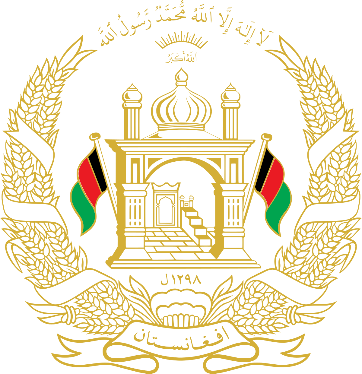 Solar Power Plant Project Information
12) Ghor Mini-Grid Solar Power Project
 
Sunny Days:                          320/year
Latitude Tilt:                         5,920 Watt-Hour m2/day
Power Plant Capacity:         5MW
Targeted Population:           9,230 people
Distribution voltage:            6 KV
Power Demand:                   >05MW
Direct Job creation:             100
Estimated Cost:                    $20USD million 
Current source of Energy:   DG 
Other Energy Resources:    Solar and Hydro
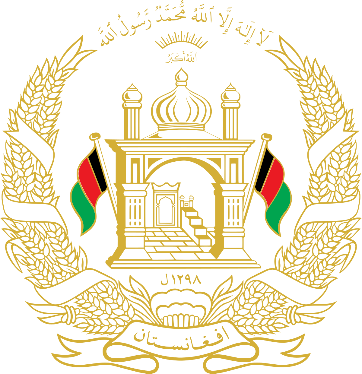 Solar Power Plant Project Information
13) Naghlu Grid-Connected Solar Power Plant
    
Sunny Days:                          300/year
Latitude Tilt:                         5,939 Watt-Hour m2/day
Power Plant Capacity:         100MW
Targeted Population:           18,461.3 people
Distribution voltage:            20 KV
Power Demand:                   >100MW
Direct Job creation:             2000
Estimated Cost:                    $180USD million 
Current source of Energy:   Hydro
Other Energy Resources:    Hydro, Solar and Hydro
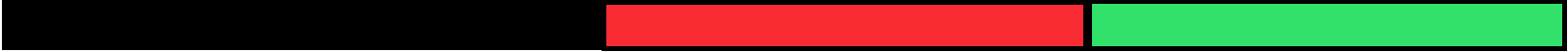 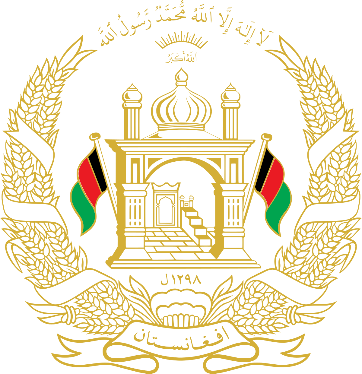 Solar Rooftop Plant Project Information
14) Kabul Grid-Connected Solar Rooftop Project
 
Sunny Days:                          300/year
Latitude Tilt:                         6,017 Watt-Hour m2/day
Power Plant Capacity:         Supply electricity to 10,000 households
Targeted Population:           60,000 people
Distribution voltage:            0.4 KV
Power Demand:                   >1000MW
Direct Job creation:             200
Estimated Cost:                    $20USD million 
Current source of Energy:   Hydro & imported from neighbor countries 
Other Energy Resources:    Solar
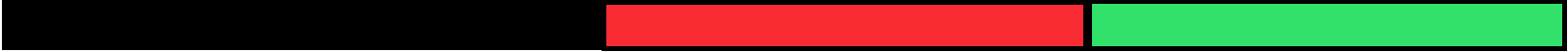 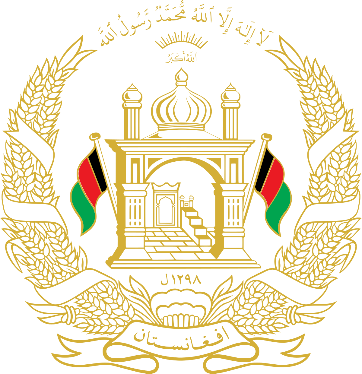 Solar Power Plant Project Information
15) Hisar-e-Shahi Industrial Part, 100 MW Mini-Grid Solar Power Plant
 
Sunny Days:                           300/year
Latitude Tilt:                          5,746 Watt-Hour m2/day
Power Plant Capacity:         100MW
Distribution voltage:            20 KV
Power Demand:                    >100MW
Direct Job creation:              2000
Estimated Cost:                     $200USD million 
Current source of Energy:   DG 
Other Energy Resources:     Solar and Wind
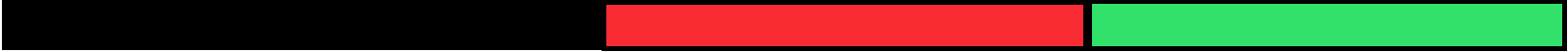 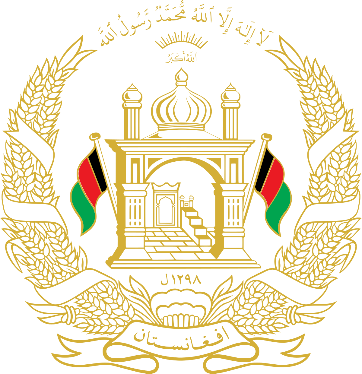 Solar Power Plant Project Info
16) Paktika Mini-Grid Solar Power Plant
 
Sunny Days:                          300/year
Latitude Tilt:                         6,180 Watt-Hour m2/day
Power Plant Capacity:         05MW
Targeted Population:           9,230 people
Distribution voltage:            20 KV
Power Demand:                   >05MW
Direct Job creation:             100
Estimated Cost:                   $10USD million 
Current source of Energy:   DG 
Other Energy Resources:    Solar
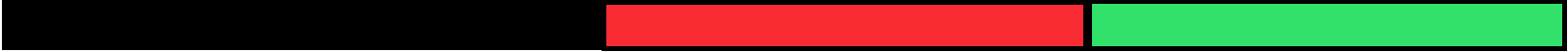 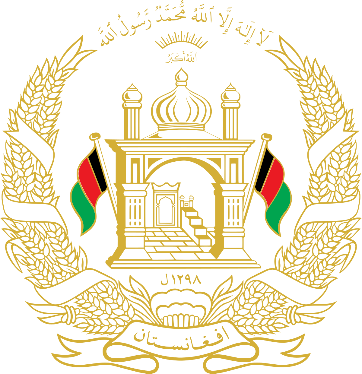 Wind Power Generation Plan Info
17)  Herat Grid-Connected Wind Power Generation Plan
 
Average Wind Speed:         8.85 m/s
Wind Density:                      >800 W/m2
Power Plant Capacity:         50MW
Targeted Population:           92,307 people
Distribution voltage:           20 KV
Power Demand:                   >50MW
Direct Job creation:             1000
Estimated Cost:                   $65USD million 
Current source of Energy:   Imported power from Iran 
Other Energy Resources:    Solar and Hydro
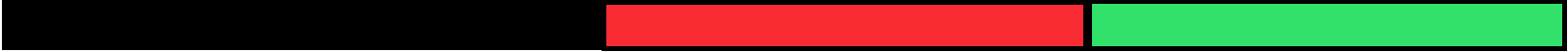 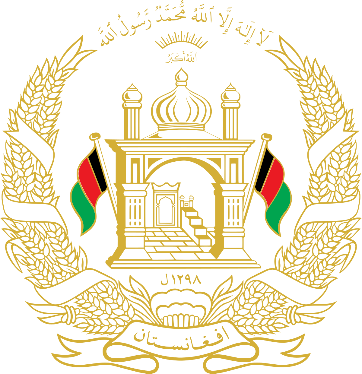 Wind Power Generation Plant Info
18) Mazar Grid-Connected Wind Power Generation Plant
 
Average Wind Speed:         7.5 m/s
Wind Density:                      500-600 W/m2
Power Plant Capacity:         25MW
Targeted Population:           46,153 people
Distribution voltage:           20 KV
Power Demand:                   >25MW
Direct Job creation:             500
Estimated Cost:                   $50USD million 
Current source of Energy:   Imported power from neighbor country 
Other Energy Resources:    Solar and wind
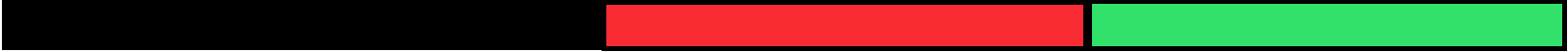 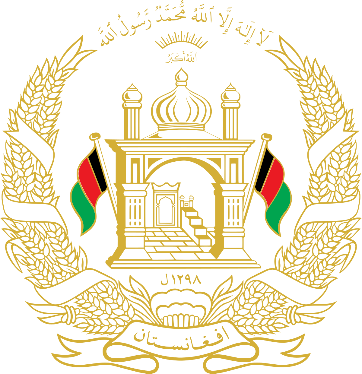 Wind Power Generation Plan Info
19) Parwan Grid-Connected Wind Power Generation Plan
 
Average Wind Speed:         5.5 m/s
Wind Density:                      300-400 W/m2
Power Plant Capacity:         25MW
Targeted Population:           46,153 people
Distribution voltage:           20 KV
Power Demand:                   >25MW
Direct Job creation:             500
Estimated Cost:                   $50USD million 
Current source of Energy:   Imported power from neighbor countries 
Other Energy Resources:    hydro, Solar and Hydro
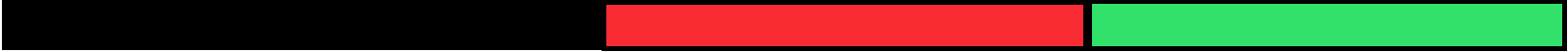 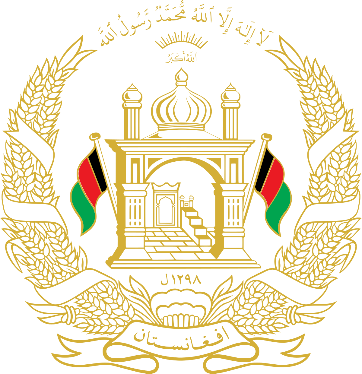 Thank you  for your attention
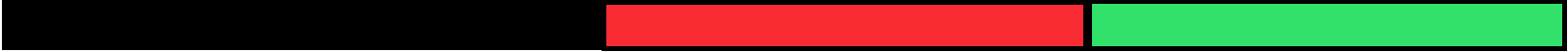